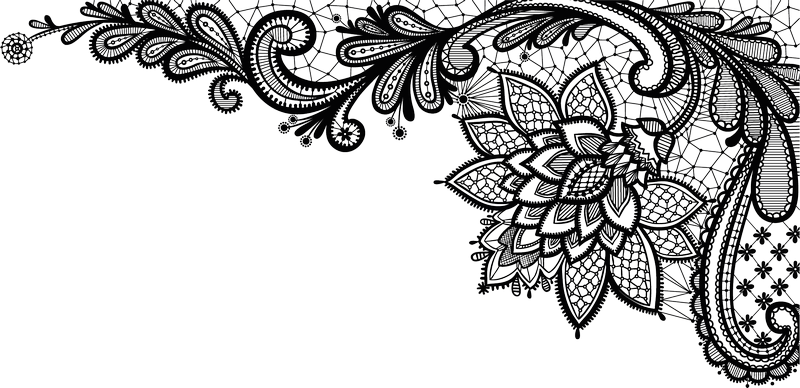 Kedves ....  Edző

Köszönöm, hogy ebben az évben mellettem voltál és segítetted a felkészülésemet! A 2017 év legjobb pillanata veled az volt, amikor …..
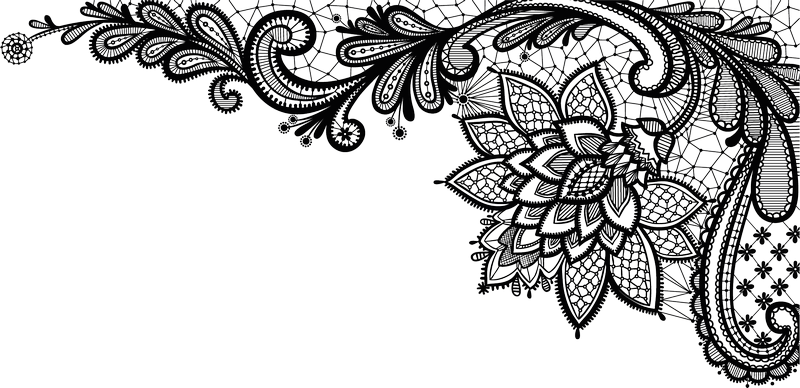